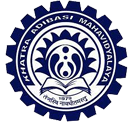 KHATRA ADIBASI MAHAVIDYALAYA
Department – Sanskrit
Session : 2021-22
Semester: IV
Subject:  Pramanam according to Nyaya Philosophy
Teacher’s Name: 
AMIYA KUMAR SATPATI
न्यायनये प्रमाणम्
मानाधीना मेयसिद्धिः – इति प्रमेयज्ञानार्थं प्रमाणज्ञानम् आवश्यकम्।
यथार्थज्ञानस्य कारणीभूतं प्रमाणम् । प्रमीयते अनेनेति करणार्थाभिधानो हि प्रमाणशब्दः ।
प्रमाणसंख्याविषये दार्शनिकेषु विप्रतिपत्तिरस्ति।
 न्यायनये चत्वारि प्रमाणानि प्रसिद्धानि । प्रत्यक्षानुमानोपमानशब्दाः प्रमाणानि इति न्यायसूत्रम् । अतः प्रत्यक्षम्, अनुमानम्, उपमानम्, शब्दश्चेति प्रमाणानि।
प्रत्यक्षम्
प्रमाणेषु आदिमं प्रमाणं प्रत्यक्षम् ।
न्यायसूत्रं तावत् -  इन्द्रियार्थसन्निकर्षोत्पन्नं ज्ञानमव्यपदेश्यमव्यभिचारि व्यवसायात्मकं प्रत्यक्षम् इति सूत्रम् । 
इन्द्रियस्य अर्थेन सन्निकर्षात् यज्ज्ञानम् उत्पद्यते तत्प्रत्यक्षम् । 
उदाहरणम्- घटप्रत्यक्षे, इन्द्रियस्य चक्षुरिन्द्रियस्य अर्थेन घटेन सह सन्निकर्षात् ’अयं घटः’ इति प्रत्यक्षं ज्ञानम् उत्पद्यते । 
प्रत्यक्षम् अव्यपदेशम्, अव्यभिचारि, व्यवसायात्मकम् भवेत् ।
अनुमानम्
अथ तत्पूर्वकं त्रिविधमनुमानं पूर्ववच्छेषवत्सामान्यतोदृष्टं च[४] इति सूत्रम् । अथ तत्पूर्वकम् इत्यनेन लिङ्गलिङ्गिनोः सम्बन्धदर्शनं लिङ्गदर्शनं च अभिसम्बध्यते । स्मृत्या लिङ्गदर्शनेन च प्रत्यक्षः अनुमीयते ।
पूर्ववत् – यत्र कारणेन कार्यम् अनुमीयते तत् पूर्ववदनुमानम् । यथा मेघोन्नत्या भविष्यति वृष्टिरिति ।
शेषवत् – यत्र कार्येण कारणमनुमीयते तत् । पूर्वोदकविपरीतमुदकं नद्याः पूर्णत्वं शीघ्रतरत्वं च दृष्ट्वा स्रोतसः अनुमीयते भूता वृष्टिरिति।
सामान्यतोदृष्टम्- व्रज्यापूर्वकम् अन्यत्र दृष्टस्य अन्यत्र दर्शनमिति । रामेश्वरे दृष्टस्य ज्ञानेशस्य तिरुपतौ दर्शनेन , तस्य गमनम् अनुमीयते ।
उपमानम्
प्रज्ञातेन सामान्यात् प्रज्ञापनीयस्य प्रज्ञापनम् उपमानम् इति ।
प्रसिद्धसाधर्म्यात् साध्यसाधनमुपमानम् [५] इति सूत्रम् ।
 उपमितिकरणम् उपमानम् इति तर्कसङ्ग्रहे उक्तम् । गोः सादृश्यं गवि पश्यन् कश्चित् वदति, गोसदृशः गवयः इति । एवं चन्द्र एव मुखम् इत्यत्रापि । प्रसिद्धस्य चन्द्रस्य सादृश्यं मुखे पश्यन् वदति ।
उपमानप्रमाणं न सर्वैः दार्शनिकैः अङ्गीक्रियते। अन्यैर्दार्शनिकैः उपमानं प्रमाणान्तरे सन्निविष्टम्।
शब्दप्रमाणम्
प्रमाणेषु अन्तिमं चतुर्थं वा प्रमाणं शब्दप्रमाणम्।
न्यायसूत्रं तावत् - आप्तोपदेशः शब्दः[६] इति सूत्रम् । आप्तः नाम यथार्थवक्ता । ईश्वरादयः आप्ताः ।